Brand Awareness
There are no prescribed success formulas, no secret color combinations or hidden shapes that dictate a logo’s success.

The keys to great design can be found in a company’s name or business focus, or in the “intangibles” such as its mission or attitude.

~ Marks of Excellence
Logo Design and Identity
“Trade marks are animate/inanimate/organic/geometric. 

They are letters/ideograms/monograms/color things.

Ideally they do not illustrate/they indicate…
not present/but suggest…/and are stated with beauty and wit.”

~Paul Rand
Paul Rand
Paul Rand: Thought and despair on logo design
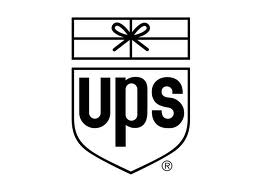 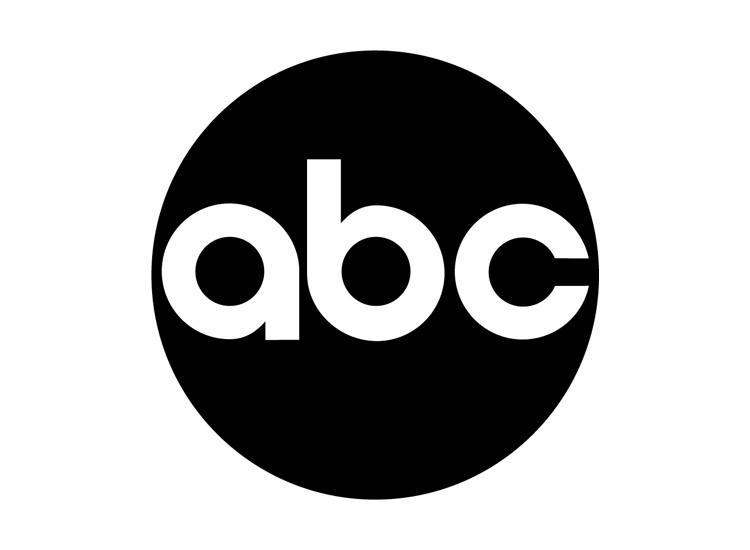 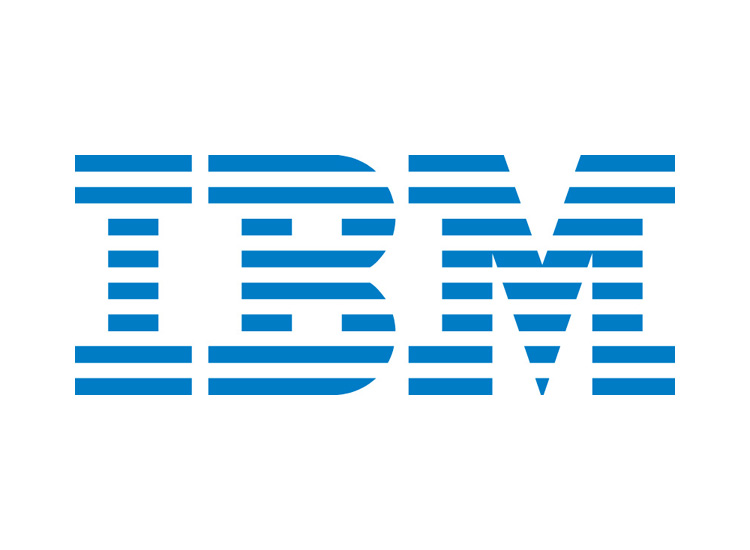 Design Fate – Serendipity and Typography
Started as a red disk, inspired by Paris Metro nameplates
Initial design had name printed across it in a bar
Frank Pick, company attorney w/ no design experience, suggested inner circle would pull the eye if it were white, resulted in him becoming the company’s ID program director
Commissioned typographer Edward Johnston to create open, highly legible, masculine typeface
One of the world’s first sans-serif typefaces
London Underground - 1916
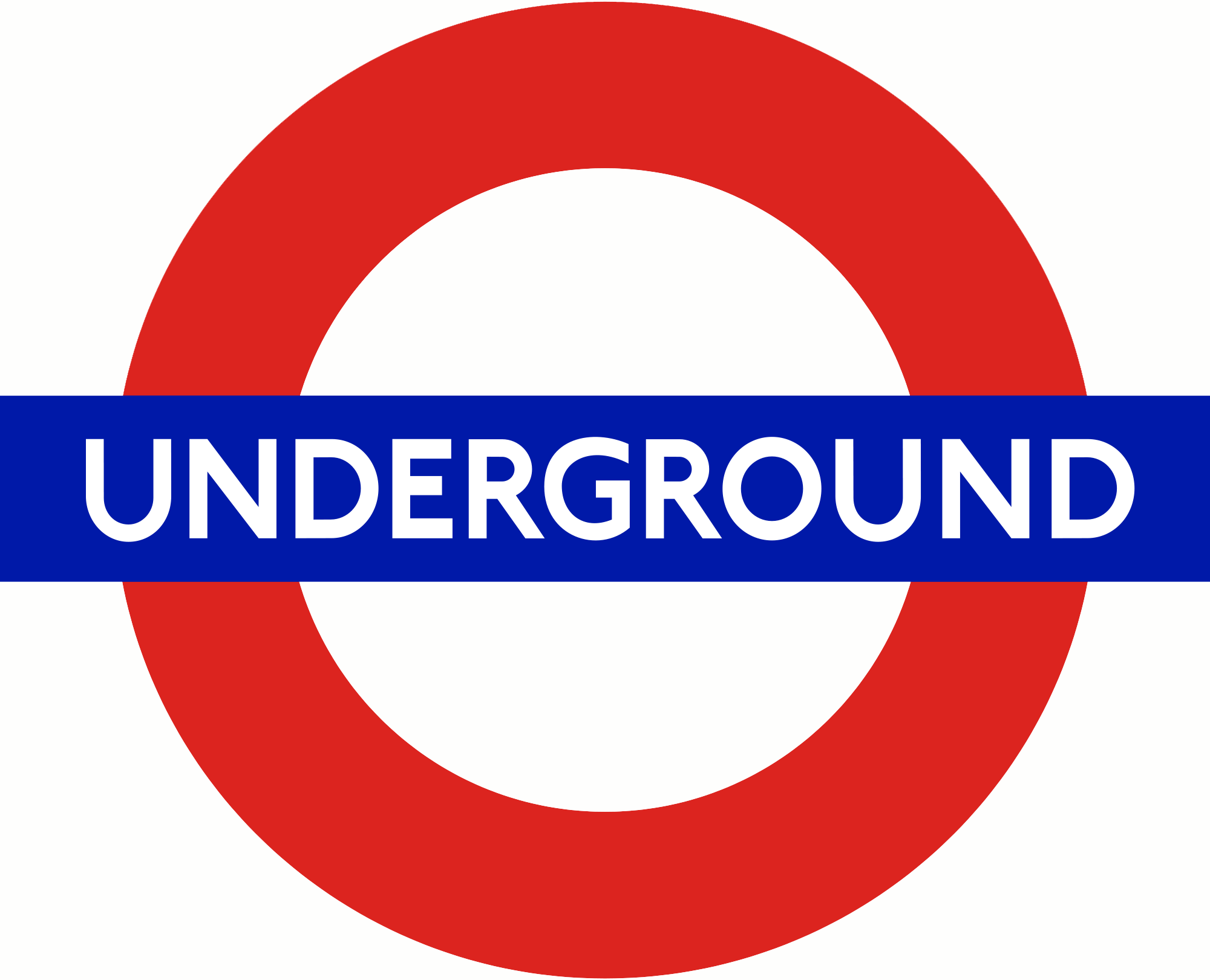 Need for Flexibility
Few design projects require as much flexibility in application as a logo
Depending on your client, you may know at the onset that your creation not only will appear on stationary and business cards… more likely is that it will eventually be put to uses you can’t predict when you’re designing it.
So, a sound flexible design is paramount.
Custom Applications
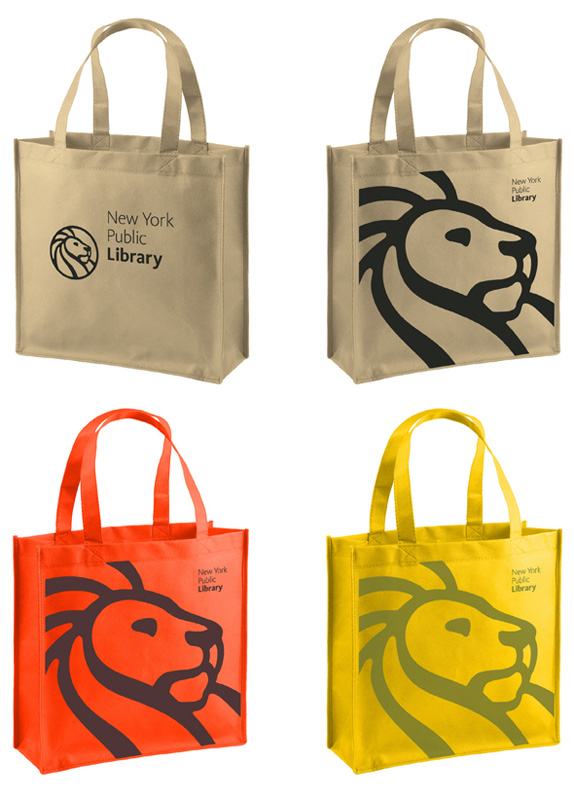 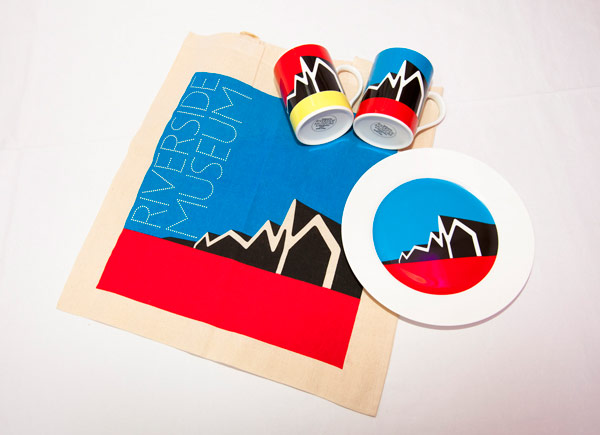 Words and Pictures
Many logos consist of both words and pictures – often a visual icon plus a specific treatment of the company’s name
Others rely almost entirely on an image, or just words or letters
No rule as to which approach is better
Non-verbal images are more likely to translate well across international boarders
Word and Picture Examples
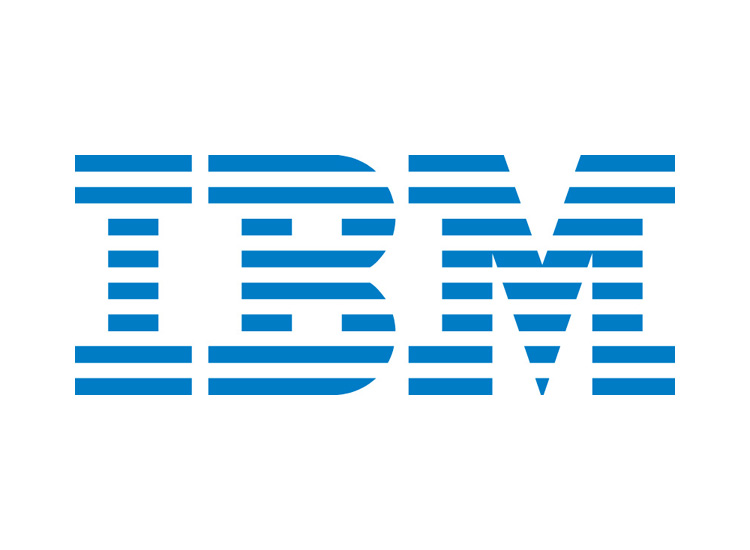 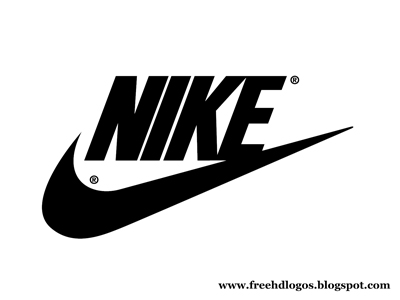 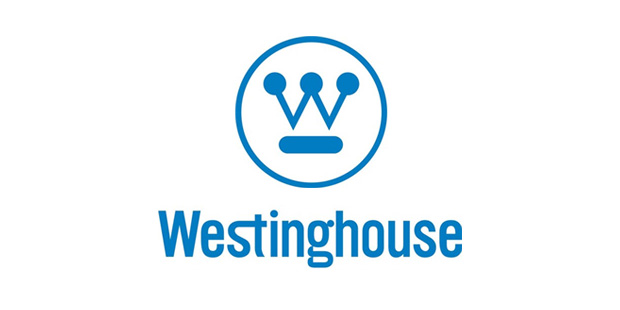 Word and Picture Examples 2
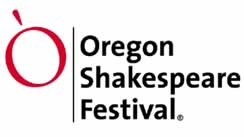 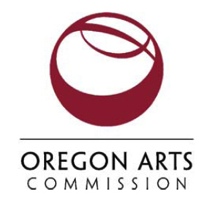 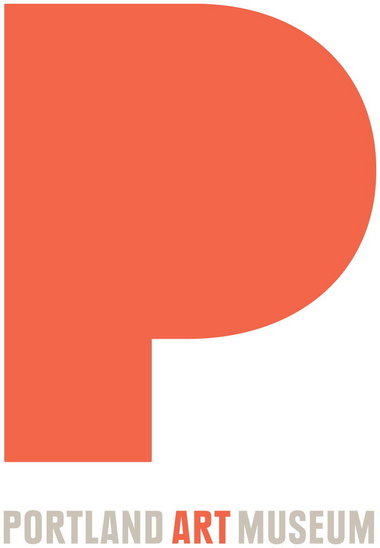 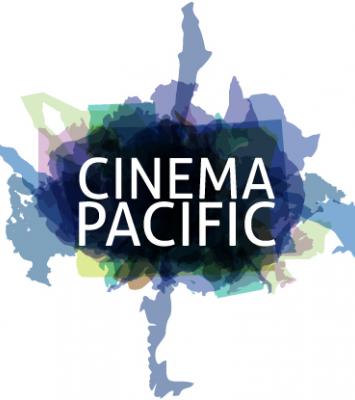 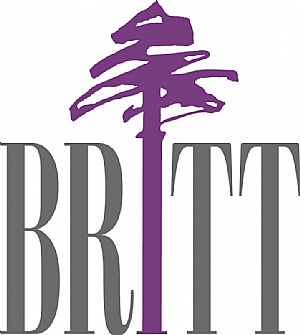 Jay Vigon – Complex Simplicity
Jay Vigon - Essential Emotion
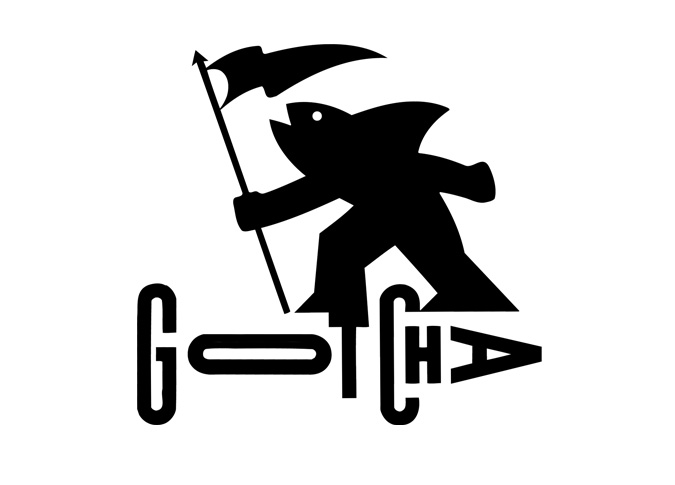 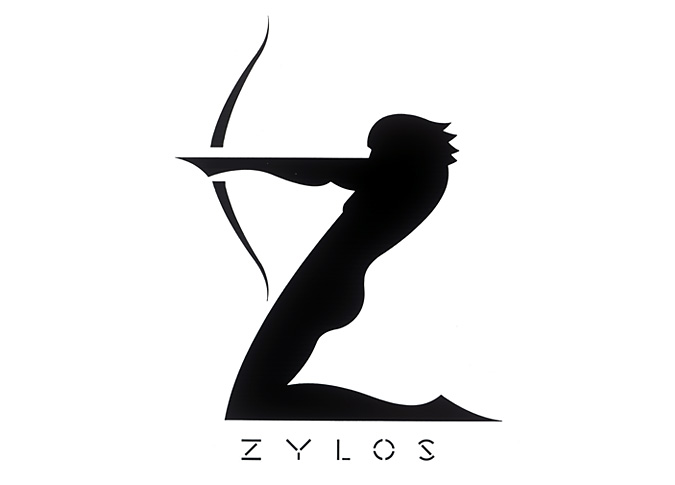 Makeovers
Some logos may have a very long shelf-life, unchanged for decades
Others get altered or updated – sometimes repeatedly
Reasons for updating vary widely, sometimes confounding those viewing them
Typically a logo update or redesign serves a specific business purpose
As a business matures, it can become apparent that the visual brand needs updating
Application opportunities and treatment are factors
Diversification of products or services can drive a redesign or updating
Makeover Example
New York City Library Makeover
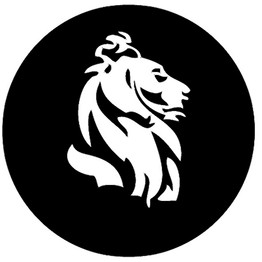 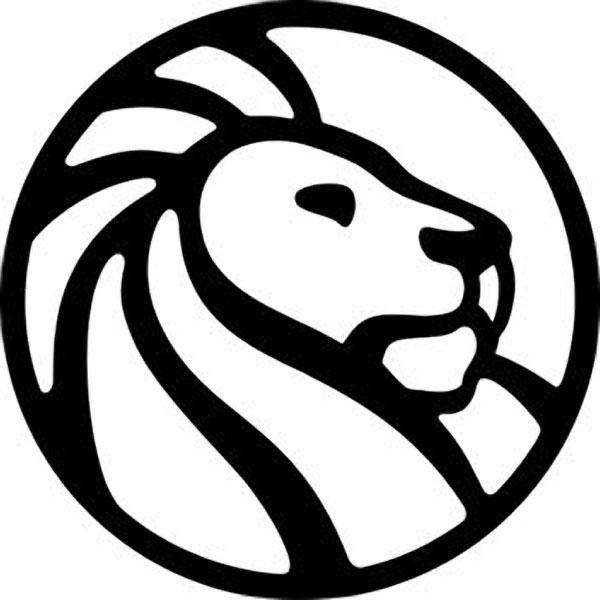 Makeover Example 2
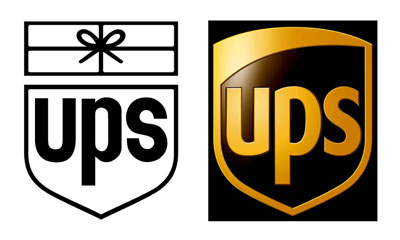 Design Strategies
Subtle Visual Cues, Negative Space

Typographic Design

Historic/Company Symbolism

Genre Specific – Museum Arts

Design Psychology, Examples

Hidden Meanings
Essentials
Distilling a company into a single gesture or emotion that visual elements can convey is the core of the logo-design process
The final result must balance timeliness with timelessness, trading simultaneously on trend and tradition.
Whether the result is bold or subtle, innovative or conservative, the ultimate goal is to create a logo that stands out in a sea of business identities
Success
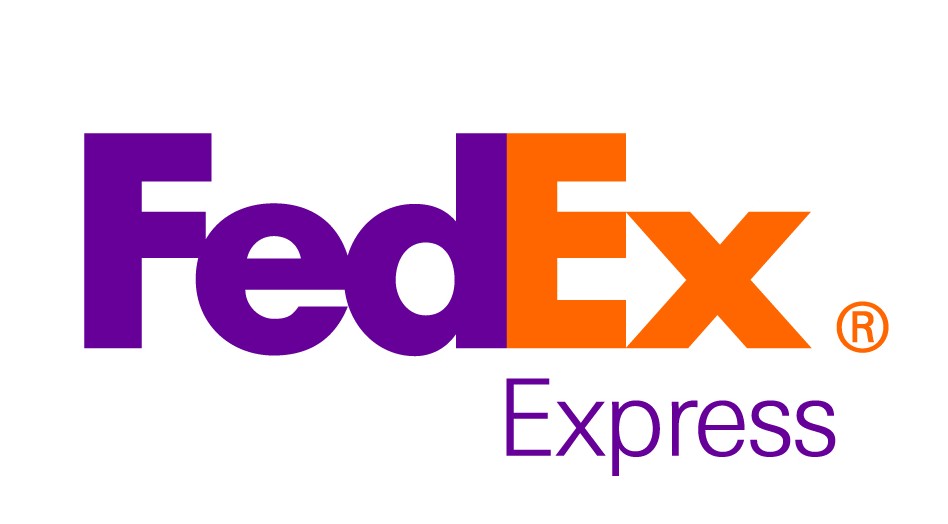